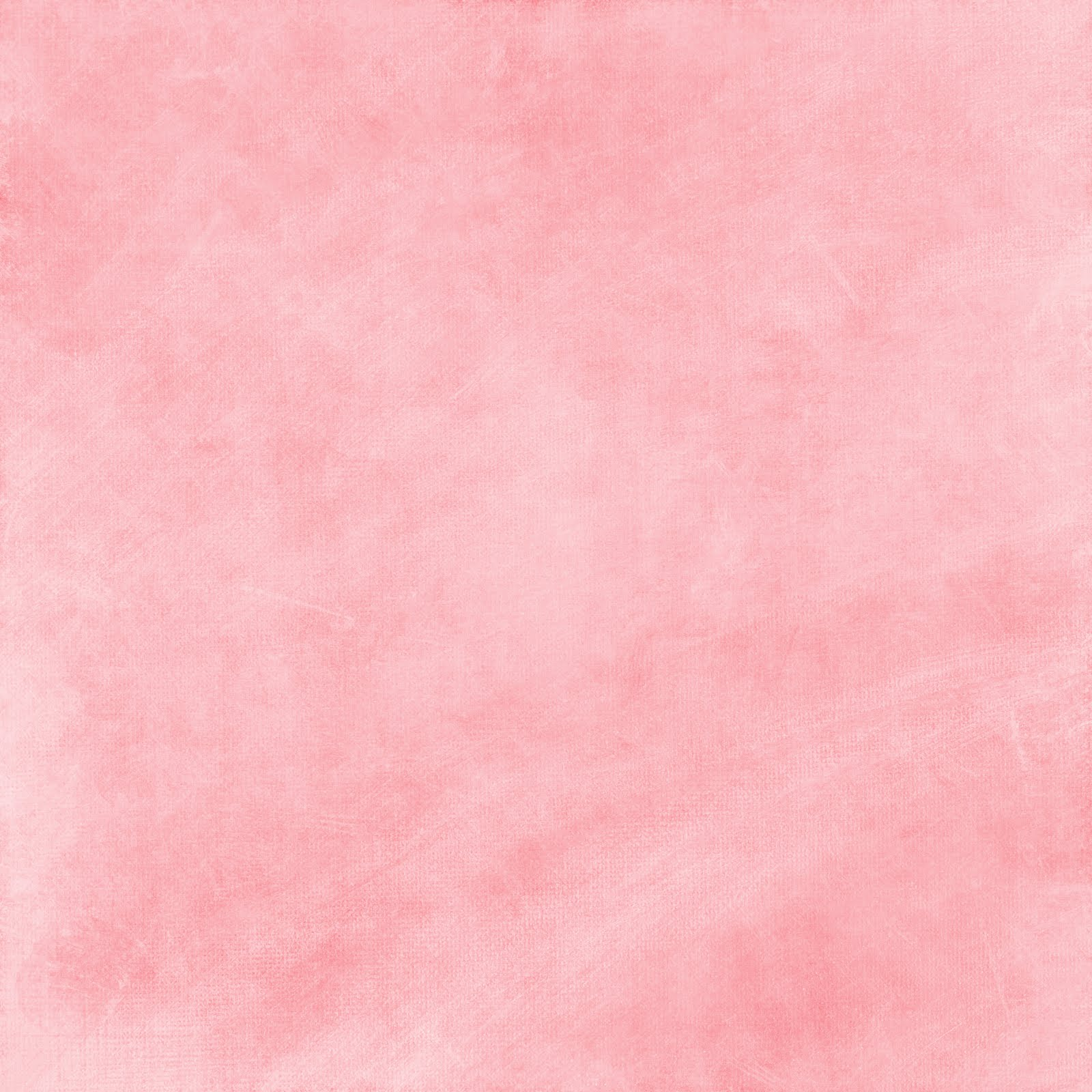 Recursos naturales
Un recurso natural es un bien o servicio proporcionado por la naturaleza sin alteraciones por parte del ser humano.​
Renovables
Se clasifican según:
No renovables
permiten
Tardan millones de años en regenerarse
Su regeneración
Como son
Como son
Carbono, petroleo, gas natural.
Agua, suelo, viento y sol